Población en el SPF

Sistematización de información semanal.

Área de Registro y Bases de Datos. PROCUVIN

Abril 2014
Introducción
La información contenida en el presente reporte es producto de la sistematización de los partes semanales enviados por el Servicio Penitenciario Federal (SPF) a PROCUVIN. 

La Procuraduría posee la facultad de requerir información a las distintas agencias penales a fin de conocer y caracterizar el universo sobre el que interviene.

El área de Registro y Bases de Datos recibe esta información como insumo estadístico descriptivo, pero también como herramienta de análisis del sistema carcelario.
Objetivos
Se espera que estos reportes colaboren en la difusión de la información recibida de primera mano por el SPF y sirvan de herramienta de análisis para la Procuraduría. 

Objetivos específicos:

Difundir la evolución de la población penitenciaria.

Conocer su composición de acuerdo a variables socio-demográficas y relativas a la progresión de la pena.

Observar cómo se plasman algunos criterios judiciales sobre la población encarcelada. 

Focalizar en características específicas de colectivos vulnerables (mujeres-jóvenes adultos).
Metodología
La información contenida en estos reportes toma como fuente los partes semanales enviados por el SPF a PROCUVIN y es sistematizada y procesada por el Área de Registro y Bases de Datos.

Cabe aclarar que los partes enviados por el SPF son elaborados por su área de estadísticas en base a la información que le remite cada unidad penitenciaria, como consecuencia de ello, se asume que pueden existir omisiones.

Por otra parte, se aclara que los números presentados corresponden a personas alojadas en unidades del SPF. Esto no constituye el universo total de los presos federales debido a que el SPF no incluye en su reporte la información referida a detenidos bajo jurisdicción federal y nacional  alojados en cárceles provinciales (por ej: Mendoza, Córdoba, San Juan, etc.) o institutos de menores y/o otros dispositivos tales como escuadrones de gendarmería que alojan detenidos, etc.
Información Abril 2014
Evolución mensual de la población del SPF
Población penal al 30/04/2014: 10.083 personas
Personas alojadas en el SPF a partir de los reportes recibidos por PROCUVIN
Expresada en números absolutos
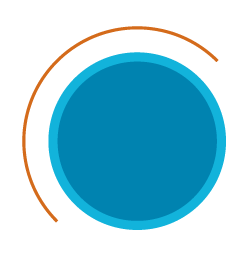 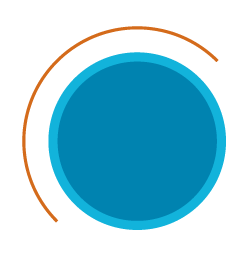 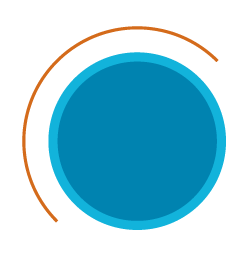 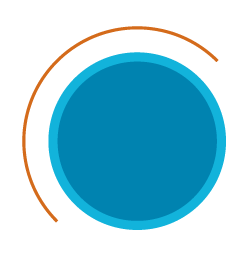 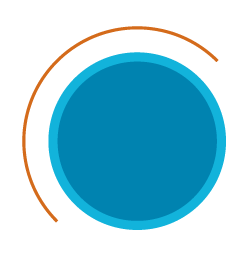 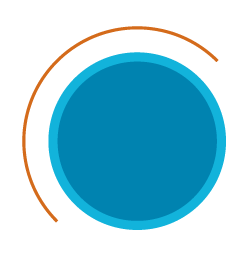 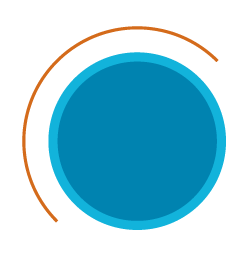 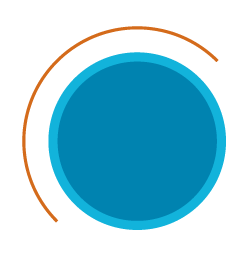 -48
+22
+181
+28
+67
+24
+55
Se inicia recepción de partes semanales
El SPF señala una capacidad total de 10.848 cupos, que denomina “capacidad real de alojamiento”. 
Este número varía en cada medición de lo que se asume que muchas unidades modifican constantemente sus estructuras edilicias. 
Sin embargo el SPF no define cuál es el estándar de metros por persona que utiliza, ni la metodología de cálculo.
Fuente: Partes semanales enviados por el SPF. Abril  2014
En abril la cantidad de detenidos alojados por el sistema judicial federal y nacional en unidades del Servicio Penitenciario Federal supera a las diez mil personas.
Síntesis general. Abril 2014
Población penal al 30/04/2014: 10.083 personas
Distribución según jurisdicción
Distribución según situación procesal
Personas encarceladas preventivamente 59,8%
Condenados/as 40,2%
Se mantiene la tendencia mayoritaria de personas  alojadas por disposición de la Jurisdicción Nacional.
Marzo. 58,8%
Feb. 58,6%
Ene. 57,6%
Base: 10083 personas
Base: 10083 personas
Distribución según género
Distribución según tramo de edad
Base: 10083 personas
Base: 10083 personas
Fuente: Partes semanales enviados por el SPF. Abril  2014
Se incrementa en un punto porcentual respecto del mes anterior el conjunto de personas sin condena.  Las variables restantes se mantienen estables.
Foco en situación procesal. Evolución
Evolución septiembre 2013 - abril 2014
En porcentajes
Fuente: partes semanales enviados por el SPF
Evolución 2002-2012
En porcentajes
Fuente: SNEEP. Dirección de política criminal . Ministerio Justicia y DDHH
Aumenta un 1% respecto del mes anterior el conjunto de personas encarceladas preventivamente consolidando su tendencia. Son 6.028 las personas en esta situación.
Situación procesal según jurisdicción
Situación procesal según jurisdicción. Abril 2014
En porcentajes
+14% respecto de la media
Base : 10.083
Base: 5978
Base: 3412
Base: 693
Fuente: partes semanales enviados por el SPF
La Justicia Federal supera en un 14% la media de detenidos personas encarceladas preventivamente.
La justicia federal continúa mostrando el mayor registro de personas encarceladas en forma preventiva en relación al conjunto general de población.
Foco en situación procesal
Composición a Abril 2014
Condenados/as 40,2%
Personas encarceladas preventivamente59,8%
Base: 4047 condenados/as
Base: 6028 personas encarceladas preventivamente/as
Fuente: Partes semanales enviados por el SPF. Abril  2014
Es mayor el peso de las personas dependientes de la Justicia Nacional entre los condenados/as.
Foco en situación procesal
Resistencia
Prisión regional U.7
Jujuy
U.8
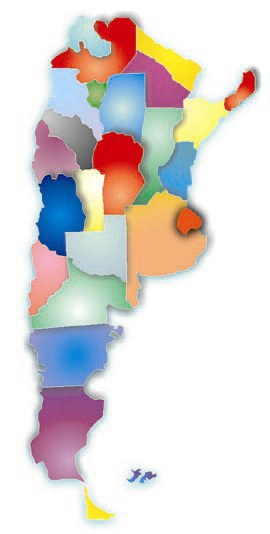 R. S. Peña:
Colonia penal  U.11
Jujuy
U.22
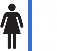 Formosa: U.10
Salta:
CF NOA III (hombres y mujeres) 
Instituto penitenciario U16
Cárcel Federal U23
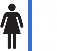 Jujuy: Candelaria U.17
S Estero:
Instituto penal federal U.10
-Sta Rosa:
Colonia Penal U.4
Correccional mujeres U.13
El  Servicio Penitenciario Federal (SPF) se compone de 28 cárceles y 10 alcaidías distribuidas en todo el territorio nacional.
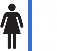 -Gral. Pico :
Correccional abierto U.25
-CABA:
CPFCABA
Pre egreso U18
Enfermedades infecciosas U.21
Unidad de tránsito U.28
-Neuquén: U.9
-Ezeiza:
CPF I y IV
Colonia Penal  U.19
CF Mujeres U.31
-Marcos Paz:
CPF II
CF Jov. Ad
-Gral. Roca:
Colonia penal U.5
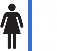 -Viedma:
Colonia penal  U.12
-Esquel: U14
-Rawson: U6
Se referencian geográficamente las unidades incluidas en los partes del SPF.
R. Gallegos: U15
A continuación se detalla la población alojada en cada unidad…
Población alojada por Unidad
19% del total
17% del total
Expresada en números absolutos
Población penal al 30/04/2014: 10.083 personas
15% del total
Salta
Ezeiza
Marcos Paz
Ezeiza
Sta. Rosa
Gral. Roca
Rawson
Resistencia
Jujuy
Neuquén
Formosa
R. S. Peña
Viedma
CABA
5% del total
Sta. Rosa
Ezeiza
S. Estero
Sta. Rosa
Esquel
R. Gallegos
Salta
Candelaria
Pre egreso.
CAABA
Ezeiza
CABA
Jujuy
Salta
Gral. Pico
Marcos Paz
Fuente: Partes semanales enviados por el SPF. Abril  2014
El 60% de la población bajo la órbita del SPF, se encuentra alojada en los Complejos I (Ezeiza), II (Marcos Paz), III (NOA) y IV (Ezeiza).
Población alojada por Unidad
Comparación respecto al mes anterior
Ezeiza
Marcos Paz
Salta
CABA
Ezeiza
Sta. Rosa
Gral. Roca
Rawson
Resistencia
Jujuy
Neuquén
Formosa
R. S. Peña
Viedma
5% del total
Gral. Pico
Sta. Rosa
Ezeiza
S. Estero
Sta. Rosa
Esquel
R. Gallegos
Salta
Candelaria
Pre egreso.
CAABA
Ezeiza
CABA
Jujuy
Salta
Marcos Paz
Fuente: Partes semanales enviados por el SPF. Abril  2014
CPF I  (Ezeiza) y CABA (Devoto) son los establecimientos en los que se concentra el crecimiento poblacional que tracciona el aumento general de personas encarceladas.
Foco en población femenina
Evolución de cantidad de detenidas. Octubre 2013 - Abril  2014
En abril de 2014 son 764 las mujeres  alojadas en unidades del SPF.
Jurisdicción general vs.                    Jurisdicción detenidas
Situación procesal general  vs.                                            Situación procesal detenidas
Base: 10083 personas
Base: 764 mujeres
Base: 10083 personas
Base: 764 mujeres
Respecto de la población general es significativamente más alto el grupo de mujeres que depende de la Justicia Federal.
Fuente: Partes semanales enviados por el SPF. Abril  2014
Durante 2014 se consolida el incremento de la población femenina encerrada preventivamente alcanzando esta condición a casi 7 de cada 10 mujeres encarceladas en el SPF.
Población “Transgénero”
Para abril de 2014 se encontraban alojadas bajo esta denominación un total de 11 personas en el SPF, específicamente en el Módulo VI del Complejo Penitenciario Federal I de Ezeiza. 


De este conjunto,  solo una persona cuenta con condena firme.   
            
Todas ellas son mayores de edad.
Foco en jóvenes adultos
En abril de 2014 son 426 las personas de entre 18 y 21 años alojadas en cárceles federales.
Evolución de cantidad de jóvenes encarcelados/as 
Octubre 2013 - abril 2014
Distribución según género
Unidades en las que están alojados
Base: 415 jóvenes adultos
Base: 426 jóvenes adultos
Distribución según situación procesal
Distribución según jurisdicción
La justicia nacional (de la cual dependen 8 de cada 10 jóvenes encarcelados/as) mantiene sin condena a un número cada vez mayor de personas, alcanzando en abril un record de 84% jóvenes en esta situación.
Síntesis General
Población general: continúa en aumento el número de personas detenidas en establecimientos del Servicio Penitenciario Federal. Desde diciembre de 2013 a la fecha se sostiene un lento pero continuo incremento superándose nuevamente (había ocurrido en noviembre) la barrera de los 10.000 detenidos. 
 
Situación procesal: el conjunto de personas encarceladas preventivamente sigue en aumento, lo cual pone en evidencia que la prisión preventiva dista de ser un recurso excepcional, sino que es una situación crónica. Su aumento lejos de ser una cuestión coyuntural, es una tendencia que se consolida. 

A fines de ser claros y dimensionar el problema cabe detenernos en la cifra de personas procesadas y mencionar que en el SPF hay 6028 detenidos /as en esta situación. 

Esto es así para quienes dependen de las resoluciones de la Justicia Federal, como también en el caso de los jóvenes adultos, quienes dependen en su mayoría de la Justicia Nacional.   

De los colectivos vulnerables sobre los cuales se hace foco, tanto en mujeres como especialmente en los jóvenes adultos (con 84% de encarcelamiento preventivo), sigue siendo preocupante el incremento de la prisión preventiva y cómo estas poblaciones son las que más padecen la demora judicial.
Muchas gracias